Heterogeneous catalysis
Lecture 4
Catalyst synthesis – continuation
Shaping
Single site catalysts
Shaping
Why is shaping important?
Accessibility(micro+meso+macro porosity)
Mechanical resistance(application of binders)
Reducing pressure drop(p1 > p2)
Hydrothermal stability, coking, poisoning,…
p1
p2
→ Industrial point of view
Shaping
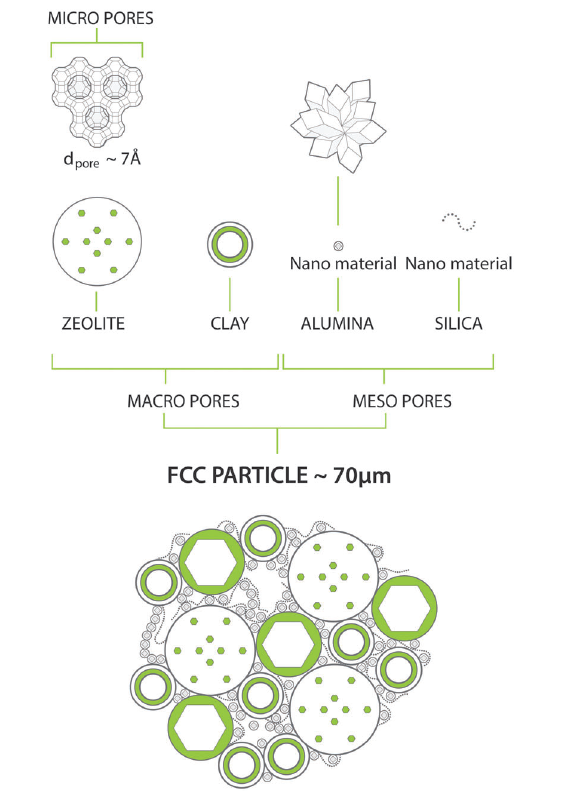 Industrial example:Fluid catalytic cracking
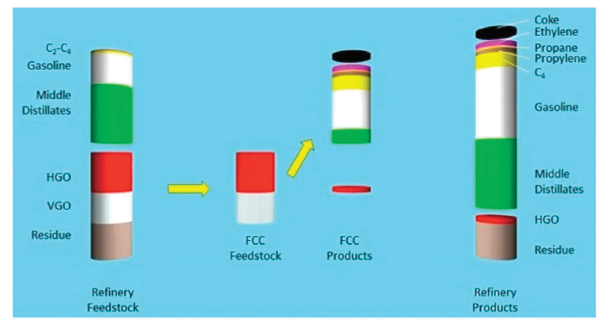 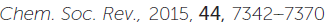 Shaping
Fluid catalytic cracking
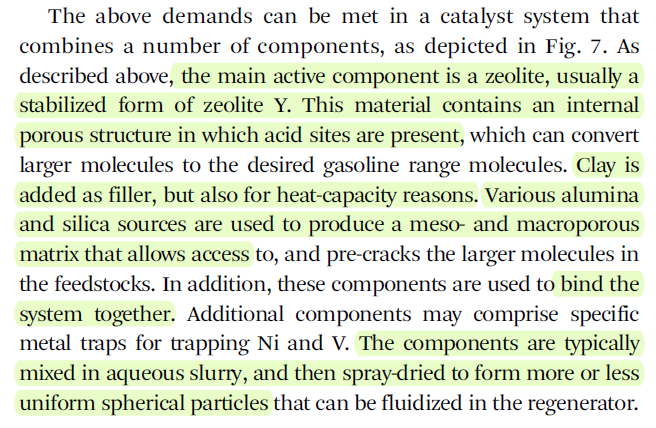 „malaxed-agglomerated catalyst“
Shaping
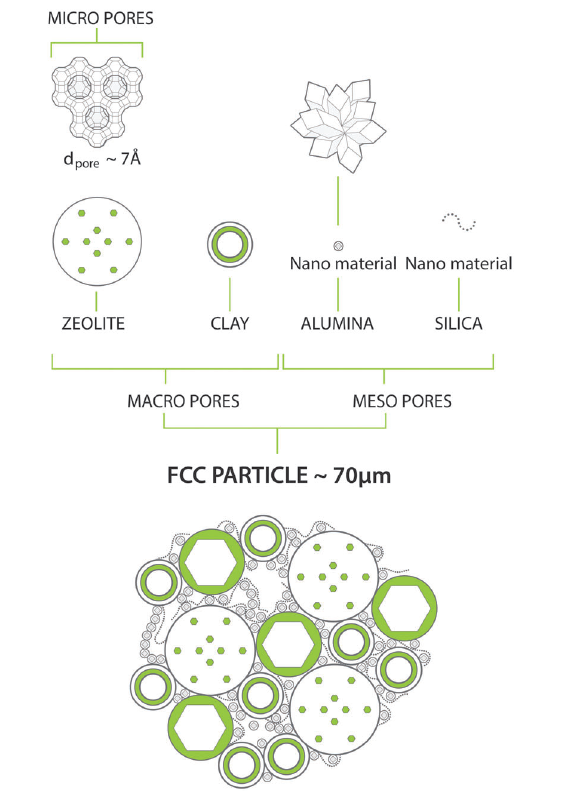 Industrial example:Fluid catalytic cracking
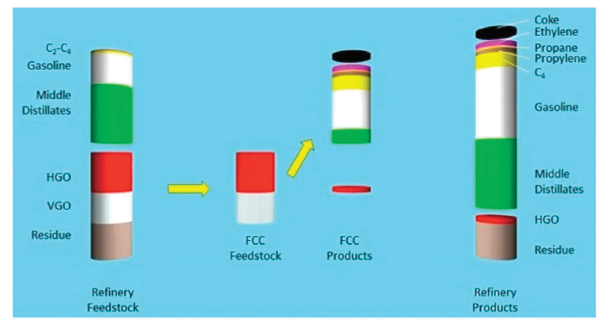 Elementary particles
micrograin
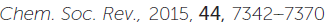 Shaping
Macroscopic shaping
Extrusion
Pelletization 
Molding/casting
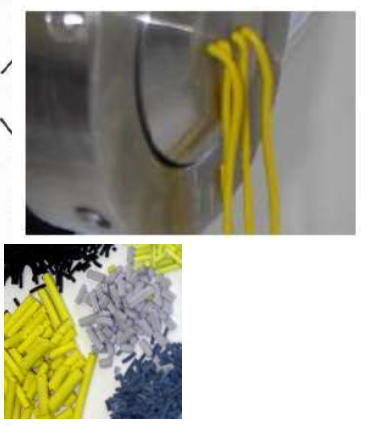 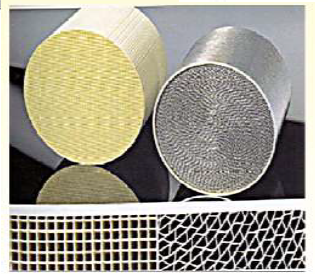 grain
Shaping
Shaping as a „mechanochemical synthesis“?
Single site catalysts
What is it?
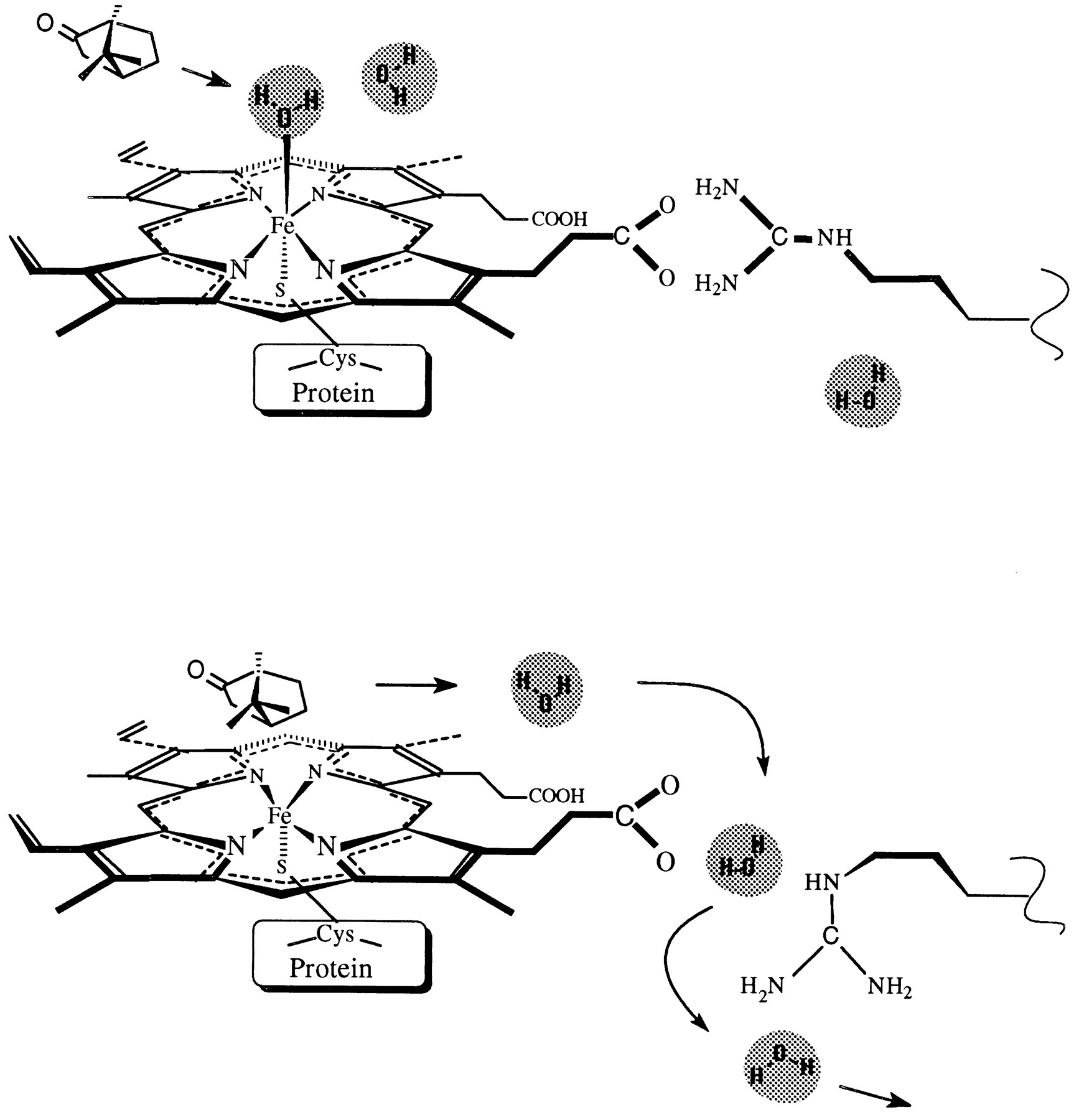 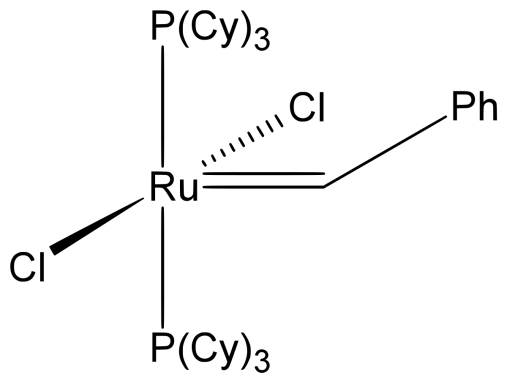 Grubbs catalyst
Homogeneous catalysis
Active site in cytochrome P450
Enzymatic catalysis
Single site catalysts
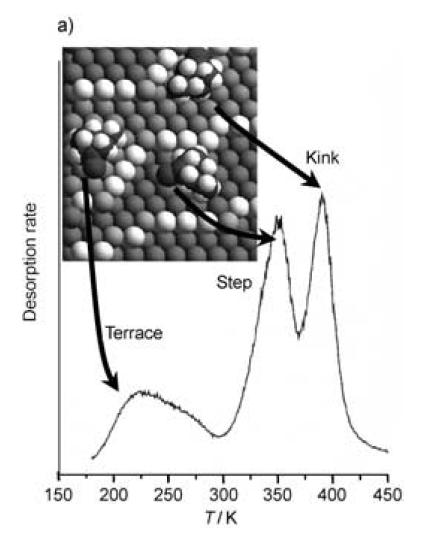 What is it?
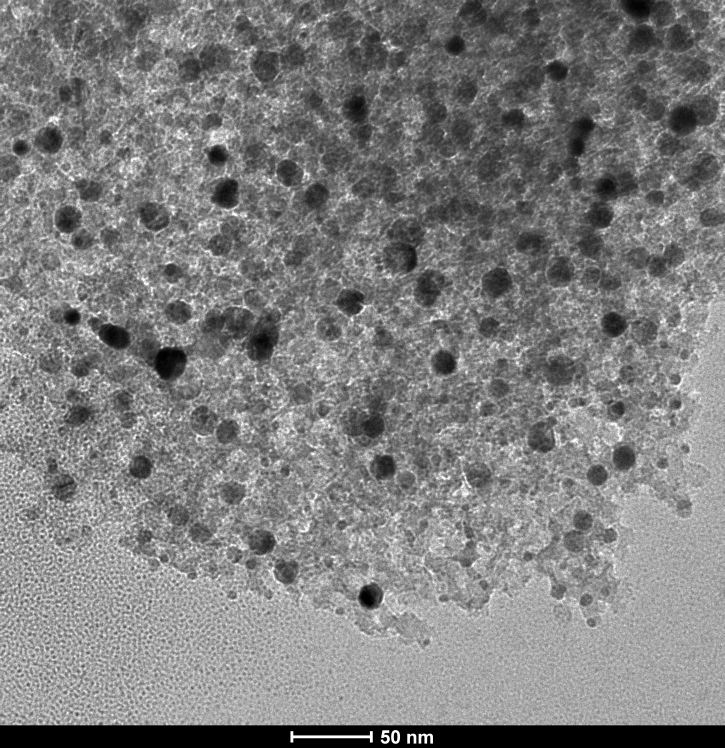 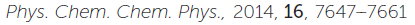 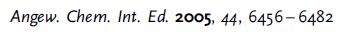 Single site catalysts
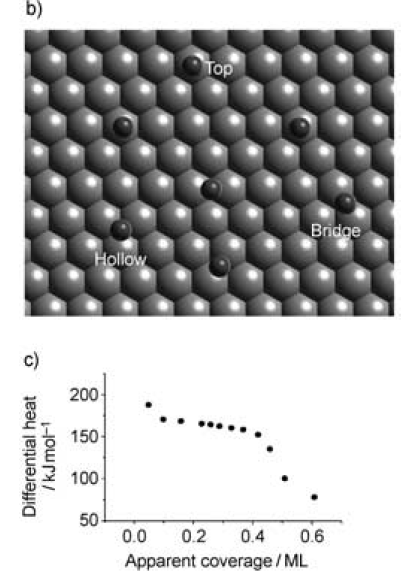 What is it?
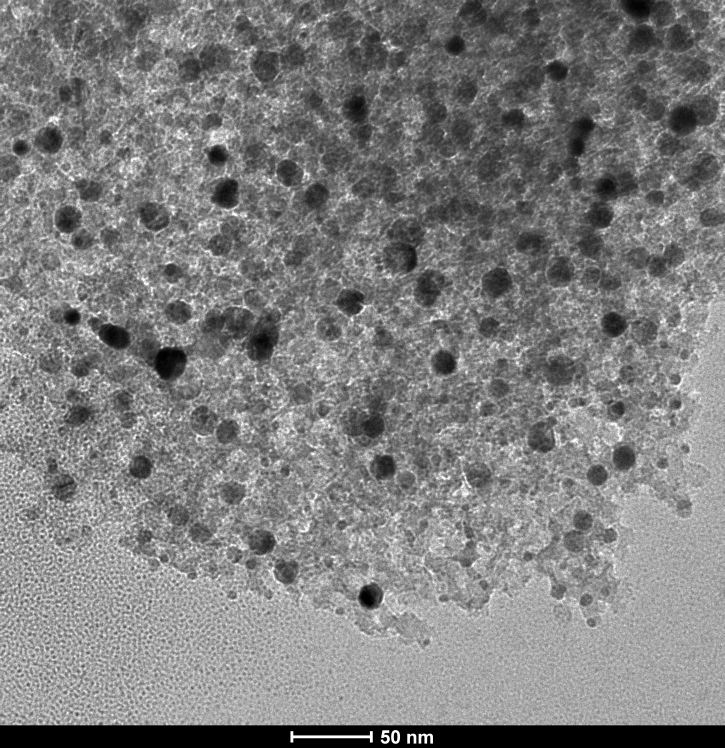 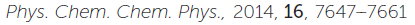 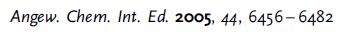 Single site catalysts
Any continuous material (metal, oxide), where catalysis relies mainly on structure deffects
Instead
One (or more) atoms
Spatially isolated
Same energy of interaction with reactant
Structurally well characterized (similar to homo)
Single site catalysts
What is it?
Individual isolated ion/atom/molecular complex/cluster
Grafted on porous support
Created within the material by building block approach
„Ship in bottle“ structures– e.g. molecular complex/enzyme trapped within a zeolitic cage
Crystalline, open-structure, microporous solids (e.g. zeolites) with active sites uniformly distributed throughout the bulk
Single site catalysts
Why?
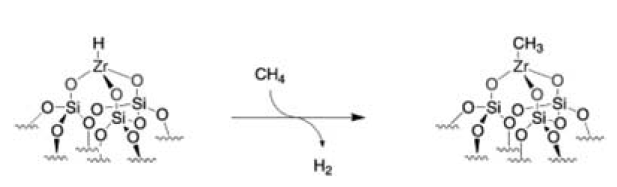 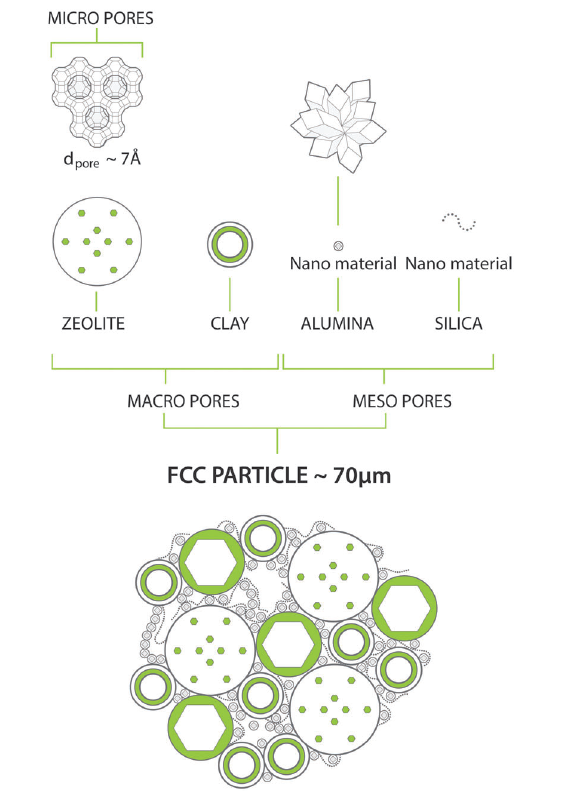 Single site catalysts
Why?
Number of active sites
Turn-over frequency, TOF
Characterization of active site
Quantum-chemical calculations
↓
Understanding mechanism
Understanding kinetics
↓
Bridging gap between homo-and heterogeneous cata
Single site catalysts
Bridging gap between homogeneous and heterogeneous catalysis – example:
Phillips catalyst = „CrO3“ dispersed on silica
Ethylene polymerization (50 % of global production of linear HDPE)
No co-catalyst (compare with Ziegler-Natta + MAO)
What is the actual active site???
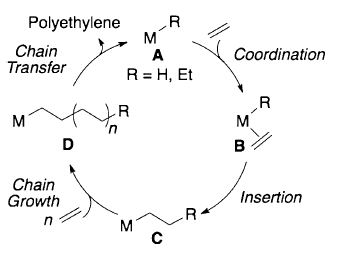 Single site catalysts
CrO3 dispersed on silica
Ethylene exposure induces „mild reduction“
Only 10 % of Cr sites are active

CrII or CrIII??? Big discussion…
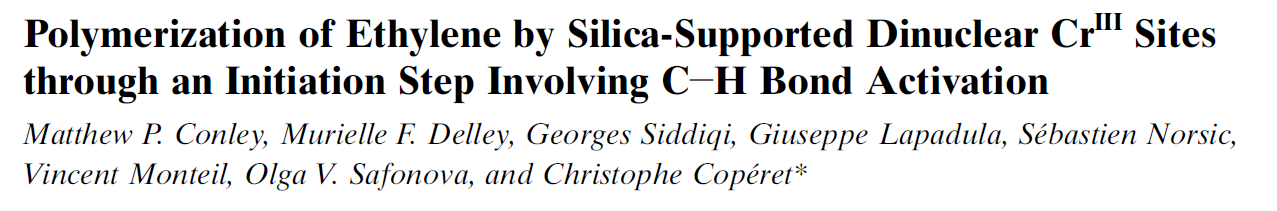 Single site catalysts
CrIII
CrII
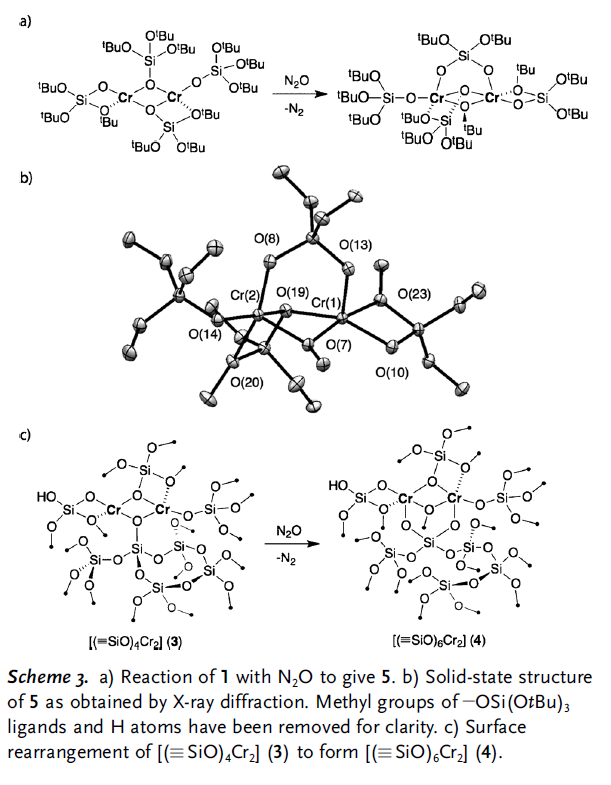 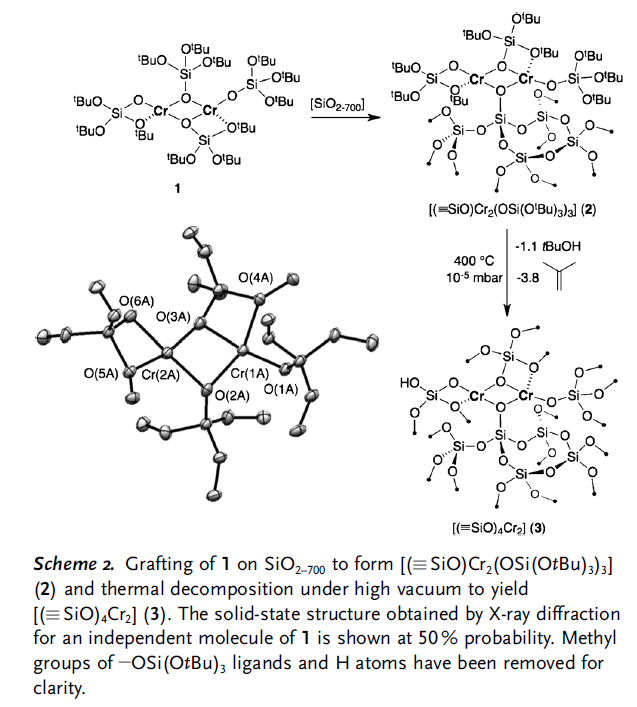 Single site catalysts
CrIII is active!
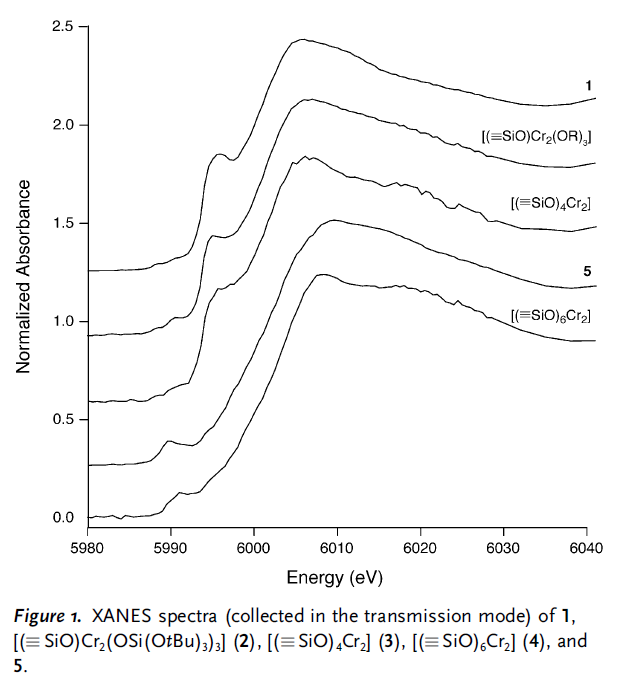 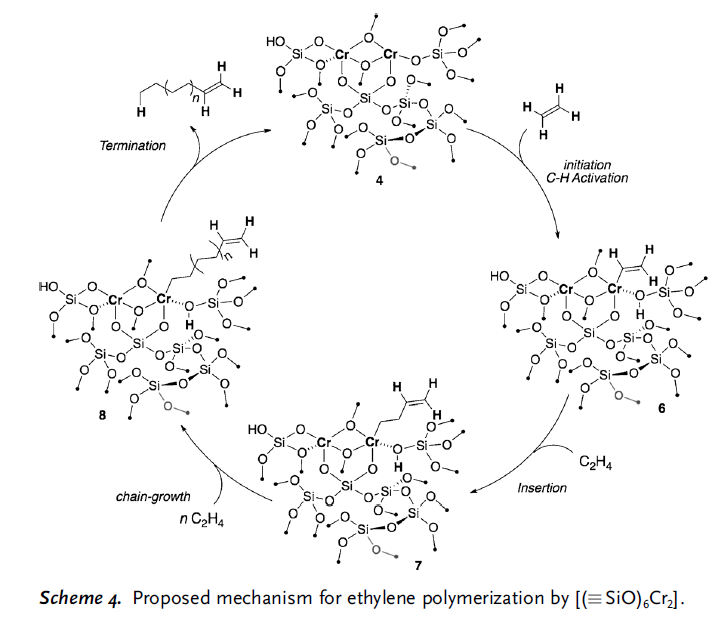 Single site catalysts
What is it?
Individual isolated ion/atom/molecular complex/cluster
Grafted on porous support
Created within the material by building block approach
„Ship in bottle“ structures– e.g. molecular complex/enzyme trapped within a zeolitic cage
Crystalline, open-structure, microporous solids (e.g. zeolites) with active sites uniformly distributed throughout the bulk
Single site catalyts
Grafting on silica


Detailed knowledge of surface (number of OH groups per nm2)
Rigorous water- and oxygen-free environment
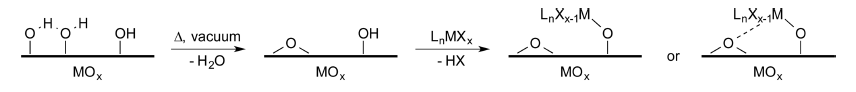 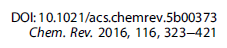 Single site catalysts
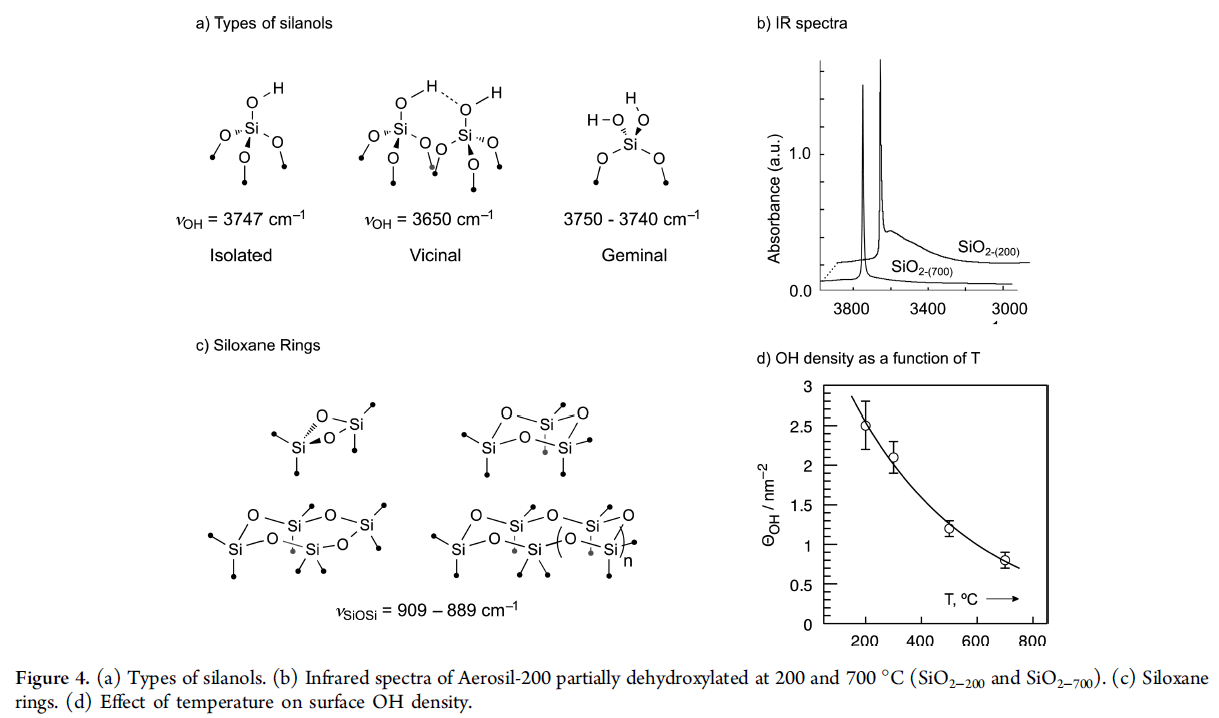 Single site catalysts
Metal precursors (almost all d + f elements)
Organometallic compounds
Metal amides and silylamides
Metal alkoxides and siloxides
Metal halogenides
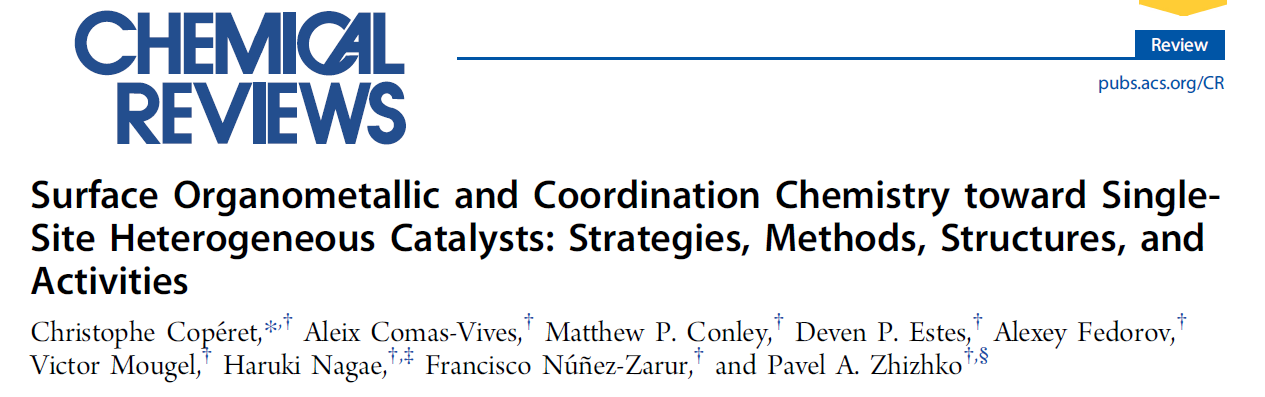 Single site catalysts
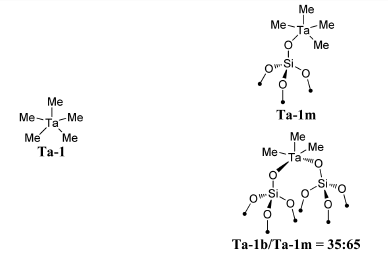 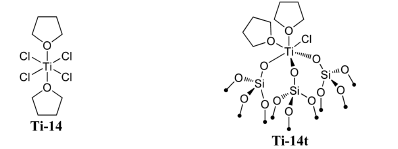 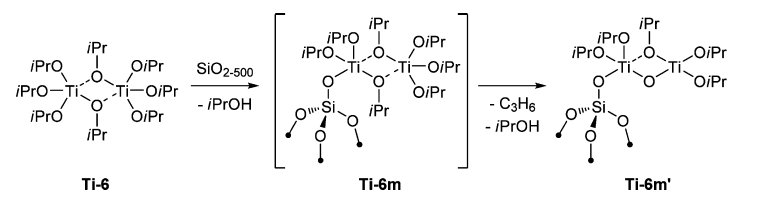 Single site catalysts
In many cases silica needed all around the active site (no unreacted chlorines etc.)
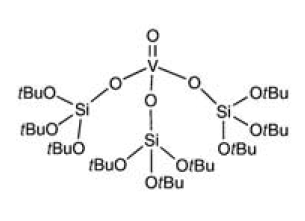 1.
+ SiO2
− butanol
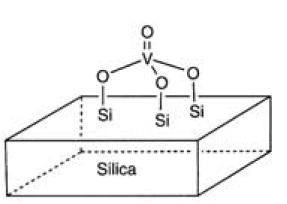 2. ΔT
− butene
Single site catalysts
Grafting on silica – other types of bonding
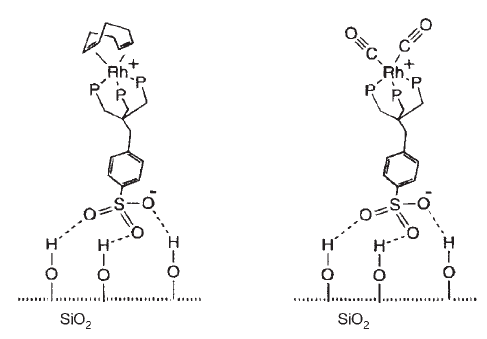 Single site catalysts
Grafting on silica – other types of bonding
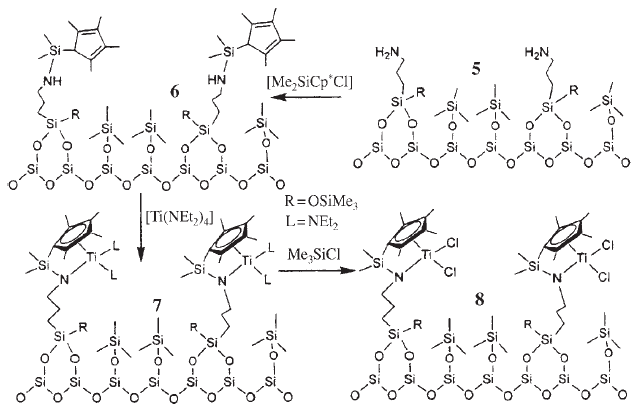 Single site catalysts
Grafting on carbon – π-π stacking
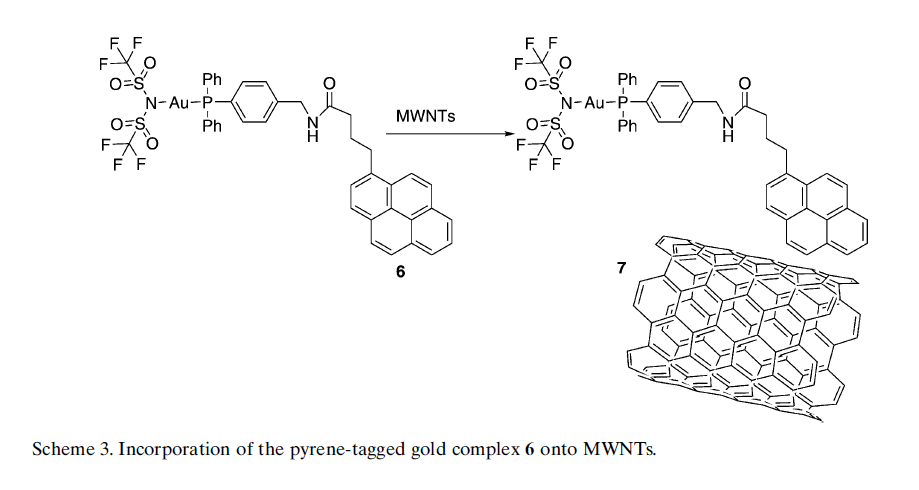 Single site catalysts
Grafting on carbon – π-π stacking
Boomerang effect
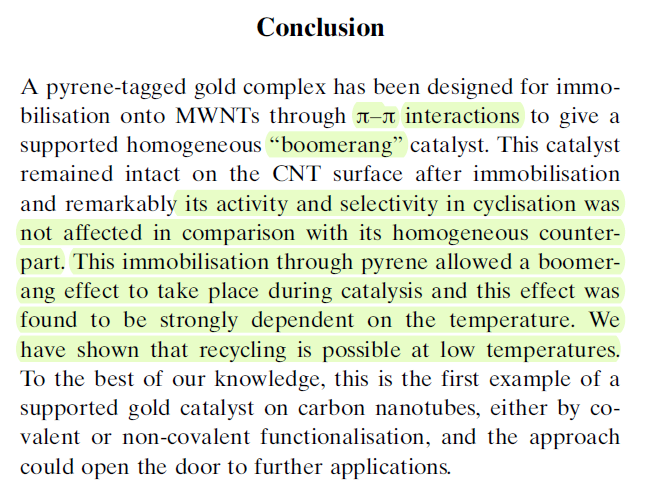 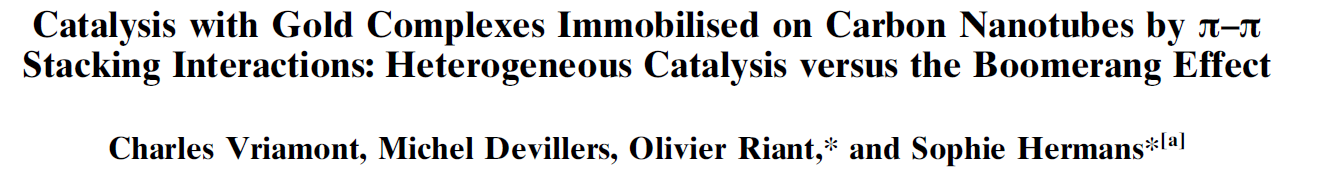 Single site catalysts
What is it?
Individual isolated ion/atom/molecular complex/cluster
Grafted on porous support
Created within the material by building block approach
„Ship in bottle“ structures– e.g. molecular complex/enzyme trapped within a zeolitic cage
Crystalline, open-structure, microporous solids (e.g. zeolites) with active sites uniformly distributed throughout the bulk
M
M
O
O
M
O
O
M
M
=
SnMe3
Single site catalysts
-ClSnMe3
+ n MClx
Si8O20(SnMe3)8
MClx = PCl3, SiCl4, BBr3, AlCl3, GaCl3, TiCl4, ZrCl4, VCl4, VOCl3, SnCl4, WCl6, MoO2Cl2
1. N.N. Ghosh, J.C. Clark, G.T. Eldridge, C.E. Barnes, Chem. Comm., (2004) 856-857.
2. M.-Y. Lee, J. Jiao, R. Mayes, E. Hagaman, C.E. Barnes, Catalysis Today, 160 (2011) 153-164.
R
R
O
O
Al
O
O
Single site catalysts
Cl
Si
Al
Cl
O
RO
O
Cl
R
Si
Si8O12(OSnMe3)8
R
R
S
i
C
l
O
4
Al
O
Me3SnCl
Me3SnCl
limiting
amount
Si
Single site catalysts
Targeting connectivity
L
O
X+
O
O
Al
Al
O
O
O
O
[X][4C-Al]
X = NBu4+ (3)
3C-Al←L
L = py (1), THF (2)
O
O
Ti
O
O
Single site catalysts
Targeting geometry
Tetrahedral
Square planar
4C-Ti
Single site catalysts
What is it?
Individual isolated ion/atom/molecular complex/cluster
Grafted on porous support
Created within the material by building block approach
„Ship in bottle“ structures– e.g. molecular complex/enzyme trapped within a zeolitic cage
Crystalline, open-structure, microporous solids (e.g. zeolites) with active sites uniformly distributed throughout the bulk
CHARACTERIZATION?
Single site catalysts
EXAFS + XANES
Single site catalysts
What is it?
Individual isolated ion/atom/molecular complex/cluster
Grafted on porous support
Created within the material by building block approach
„Ship in bottle“ structures– e.g. molecular complex/enzyme trapped within a zeolitic cage
Crystalline, open-structure, microporous solids (e.g. zeolites) with active sites uniformly distributed throughout the bulk
Single site catalysts
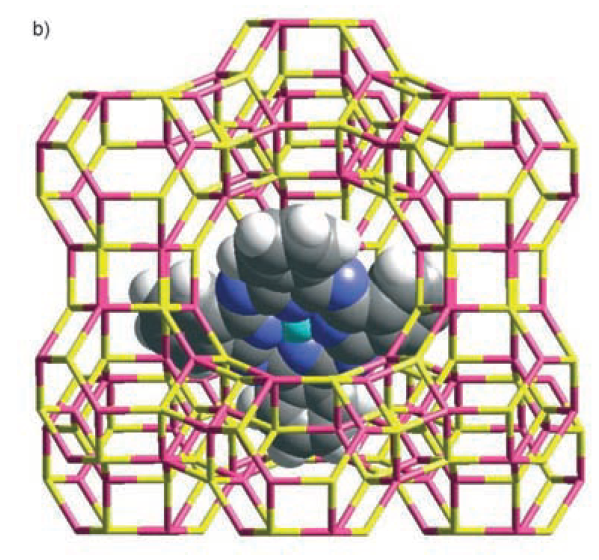 Cobalt phthalocyanine within zeolite Y
Single site catalysts
Single site very well preserved (no dimerization,…)
Diffusion of molecules small enough in the micropore system of zeolite – both reactants and products – enhancing specificity and selectivity
Single site catalysts
Synthesis?
Cation exchange (2Na+ for Co2+)
Complexation with ligands within the zeolite pores
„Co2+-exchanged zeolite-Y was heated with excess amount of 1,2-dicyanobenzene (DCB) under vacuum. Excessive DCB was then extracted (Soxhlet). 
The dicyanobenzene molecule is small enough (∼6.5 Å) to diffuse through the 7.4 Å windows of the supercage of the zeolite and condense around the metal ion to form cobalt phthalocyanine.“
Single site catalysts
Enzyme agglomerates inside a hollow silica sphere
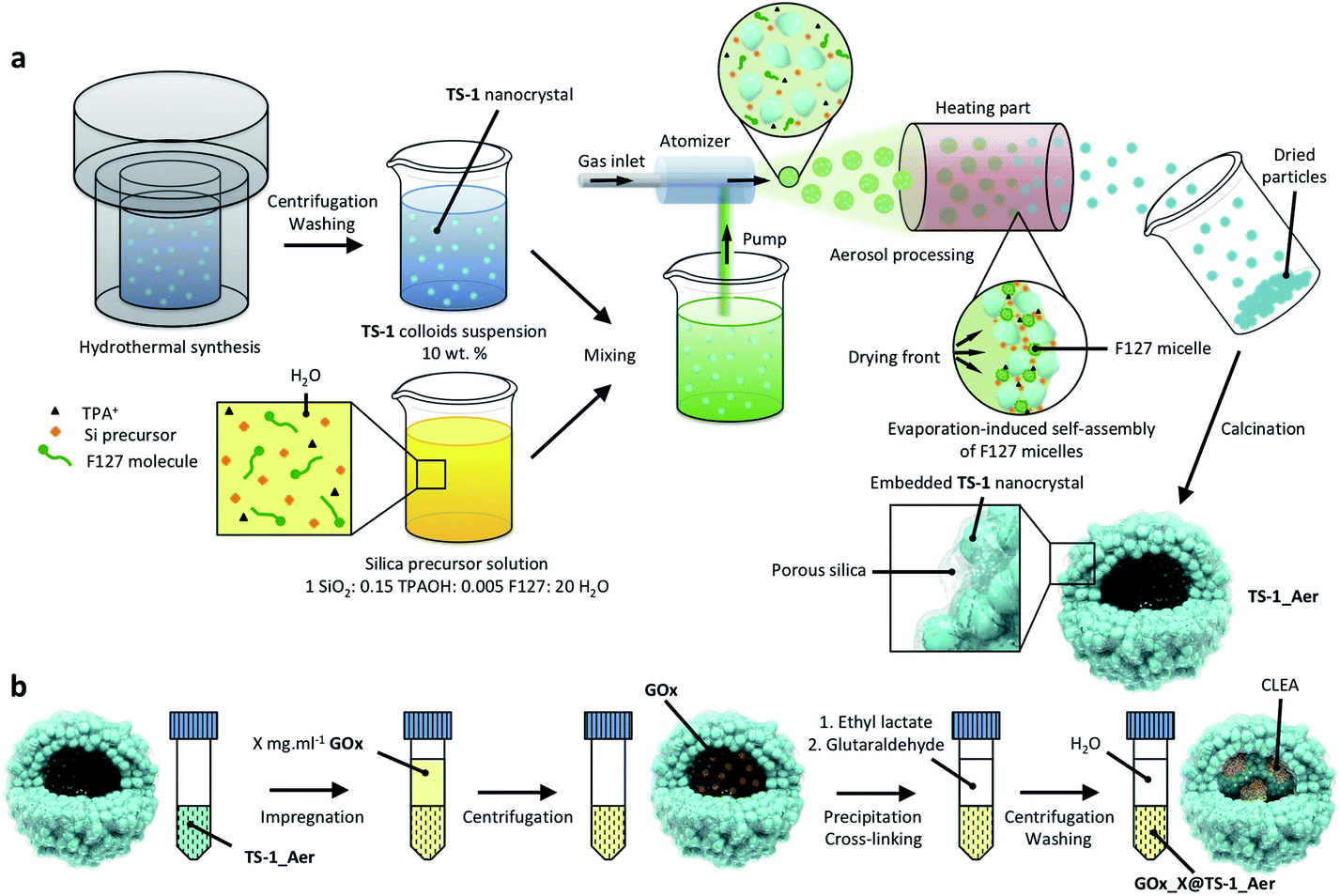 Chem. Sci., 2020,11, 954-961
Single site catalysts
What is it?
Individual isolated ion/atom/molecular complex/cluster
Grafted on porous support
Created within the material by building block approach
„Ship in bottle“ structures– e.g. molecular complex/enzyme trapped within a zeolitic cage
Crystalline, open-structure, microporous solids (e.g. zeolites) with active sites uniformly distributed throughout the bulk
Single site catalysts
Zeolites
≡Si−O(H)−Al≡
MAlPOs
≡MII−O(H)−P≡
M = Mg, Co, Zn, Mn…
Single site catalysts
Zeolites and MAlPOs
Microporous
Crystalline
Ideal to study by many analytical techniques
Single site catalysts
Zeolites and MAlPOs
Isolated sites???
Si/Al ratio ≥ 200; perfect crystallinity
Equivalent sites???
Amorphous grains/surface species
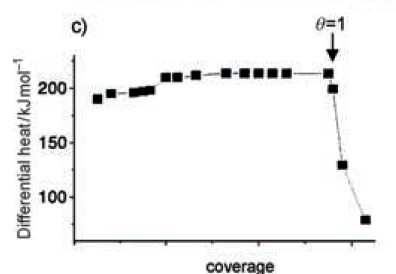 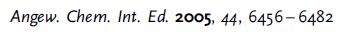 Single site catalysts
Zeolites and MAlPOs
Isolated sites???
Equivalent sites???
Different positions in cage
Amorphous grains/surfacespecies
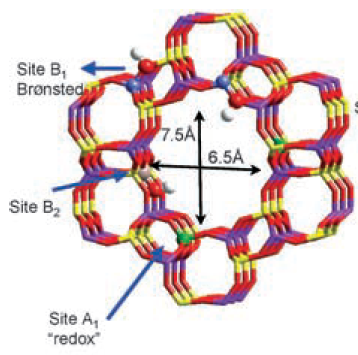 Single site catalysts
Zeolites and MAlPOs
Isolated sites???
Equivalent sites???
Amorphous grains/surface species
e.g. extraframework aluminum species
From not fully embedded (connectivity = 3) surface Al atoms to amorphous alumina (nano)particles
Tetra, penta, hexacoordinated
Easy to overlook (99 % of the material is crystalline), but important to notice
Their role in catalysis???
Single site catalysts
Similar but different (Markus Antoinetti et al.)






Doped graphene sheets
Isolated sites located by HR-TEM
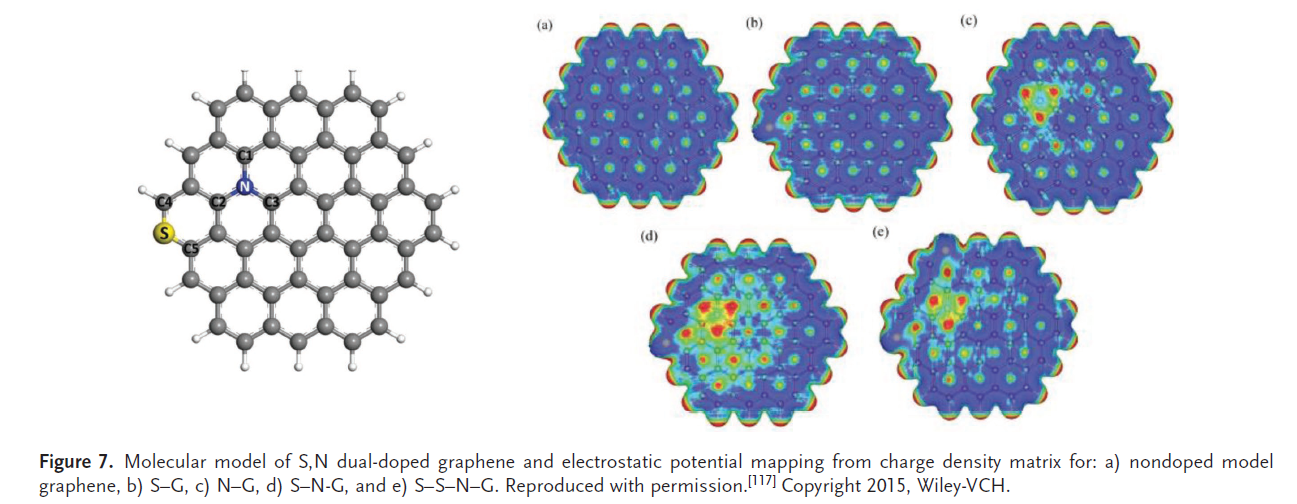 Single site catalysts
Doped graphene sheets
Single metal atoms within carbon layer
Single atom = „complex like“
Conductive carbon layer, electrons shared = „metal like“
Unique
Single-site Au highly active in Haber-Bosch ammonia synthesis, mild conditions
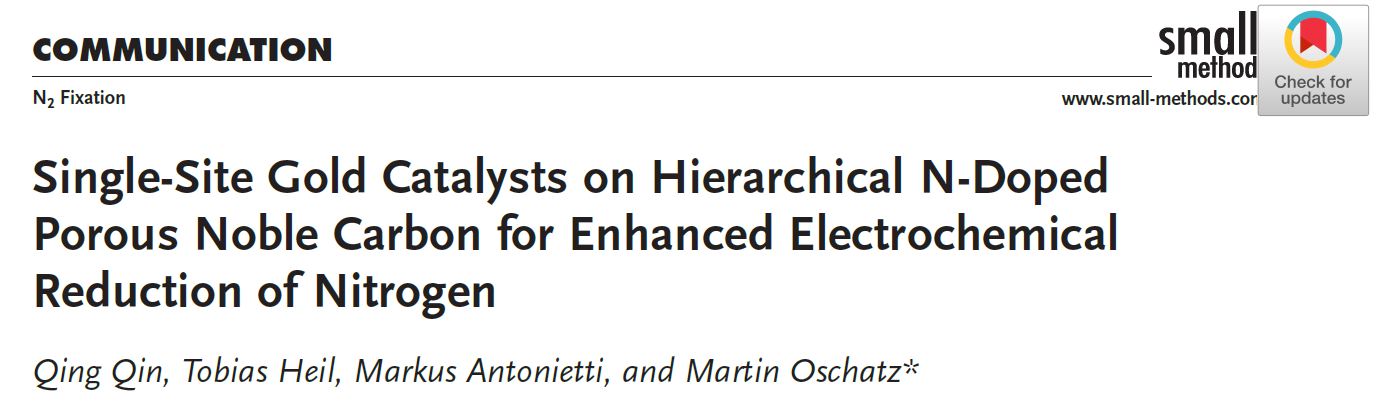 Single site catalysts
Doped graphene sheets
Single Au atoms within N-doped graphene
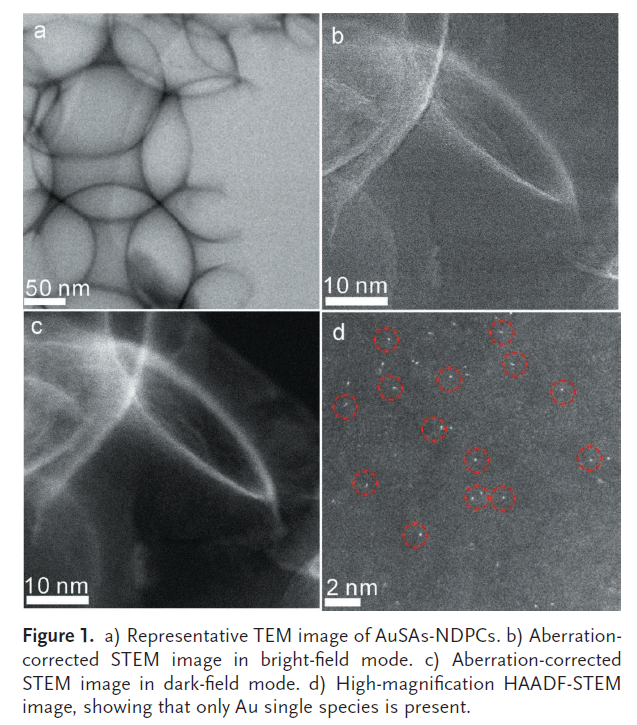 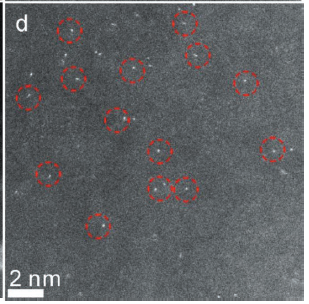 References
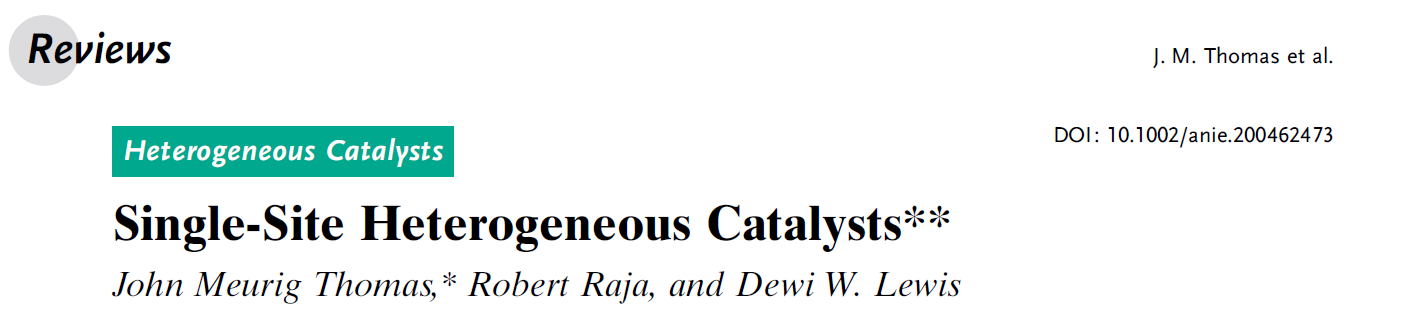 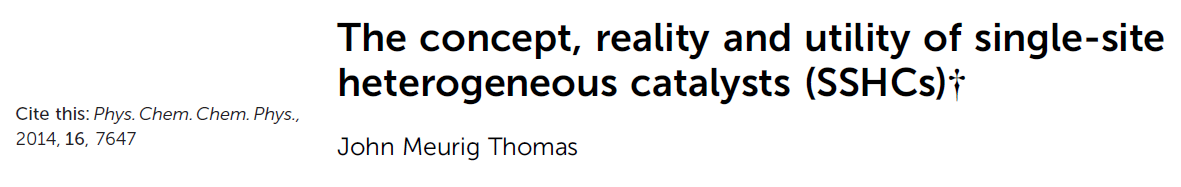